Algebra Comprehensive

September 21, 2011

Today is an A day!
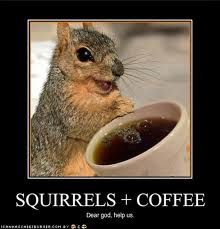 Warm-up:          Title: Domain/Range

Change the following graph into a function table.  Write the expression for the nth term.
Domain and Range

	also known as the independent and dependent variable.	
		also known as input and output

			also known as x and y
A function consists of both where each input is paired with exactly one output!!!
Example:
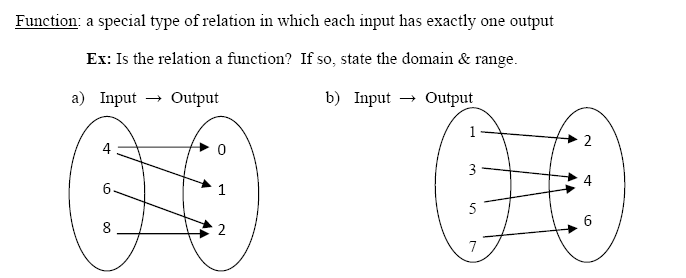 MAPPING DIAGRAMS
Let's change the first mapping diagram into a table...
And the second one...
What if they were graphed?
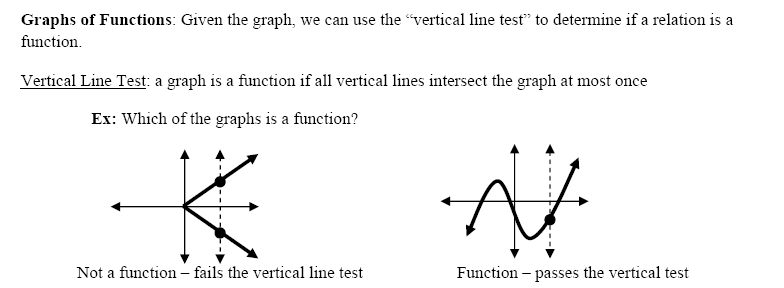 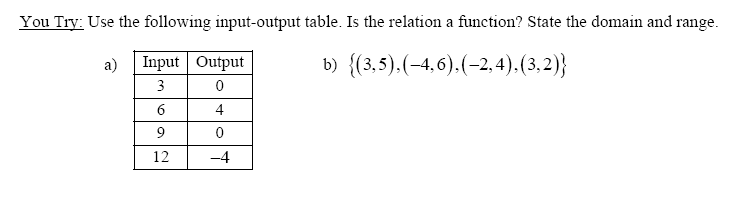 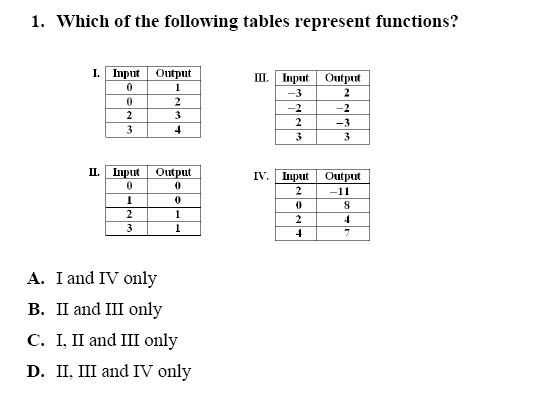 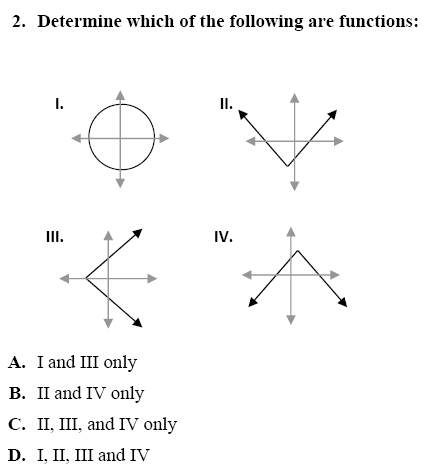 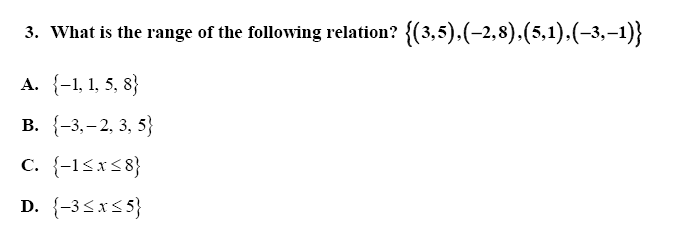 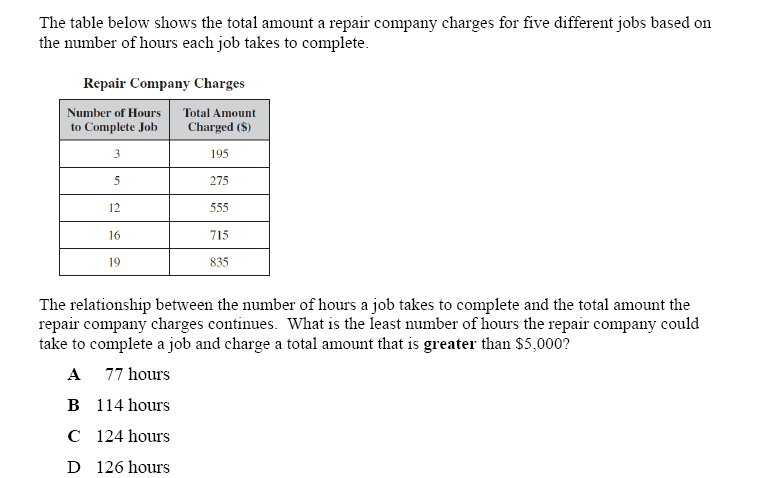 Open to pg 35 in your book...

Example Problems
Homework:

Pgs. 38-40

4, 8, 12, 19, 20, 24, 28